Data Analysis
Prof. Quazi Tarikul Islam
Professor of Medicine
Commonly encountered clinical data
Arterial Blood Gas
Liver Function Tests
Urea, S. Creatinine and S. electrolytes
Complete Blood Count with PBF
CSF Studies
Hormone Assays
Synovial Fluid Studies
Arterial Blood Gas
Basic interpretation Rules
Look at the pH - is it acidosis or alkalosis?
Look at the CO2 – is it normal or abnormal? Then look is this change in keeping with the pH? If it is, then it is likely to be uncompensated respiratory acidosis/alkalosis. If not, then it could be a metabolic disturbance compensated for by the respiratory system, or a respiratory disturbance compensated for metabolically.
Look at the HCO3- - is it normal or abnormal? IS the change in keeping with the pH? If it is, then it is likely to be uncompensated metabolic acidosis/alkalosis.
If the changes aren’t in keeping with the levels, then it is likely to be some sort of compensation or combined disorders.
The Anion Gap
The anion gap is the difference between the number of measured anions, and the number of unmeasured anions.
This is used to help diagnose acid base disorders. Usually used in suspected cases of metabolic acidosis.
In metabolic acidosis, you produce a large number of both measured (e.g. HCO3-  ) anions, and unmeasured anions (the proteins). The proportion of protein anions compared to measured anions INCREASES and so in metabolic acidosis the anions gap increases.
Brain Storming
Comment on the ABG report:

pH: 7.35
pCO2: 51 mmHg
HCO3: 30 mEq/L
pO2: 100 mmHg
Answer
Combined respiratory acidosis with metabolic alkalosis
Patterns of LFT results
There are two main patterns of liver function test results, and these help identify what the cause of the abnormal results are:

Obstructive – due to bile duct obstruction. Remember this could be any part of the ducts, even the little tiny ones, within the liver itself, it doesn’t necessarily mean the common bile duct. This pattern will give:
High bilirubin
High ALP
Normal ALT
Hepatic – this is a sign of acute liver inflammation. The pattern will give:
Very high ALT – between 200- 2000 U/L
Varying bilirubin – the higher the level, the greater the degree of damage
Slightly raised ALP – should be no higher than 2x normal.
Increased prothrombin time – usually will be slightly raised. In cases of severe liver failure it may exceed 25seconds.
Brain Storming
A 70-year-old man is admitted with pruritus and jaundice of two weeks duration and 2 kg weight loss over the last 2 years.
He had not drunk any alcohol for at least eight years.
One month ago he had completed a course of co-amoxiclav which had been prescribed by his GP for sinusitis and he was also taking ibuprofen for hip osteoarthritis.
Investigations reveal:
Abdominal ultrasound reveals gallstones but no biliary duct dilatation.
What is the most likely cause of his jaundice
Answer
Drug induced Jaundice by Co-Amoxiclav
Urea, S. Creatinine and S. electrolytes
Example One
↑Na+
↔K+
↑↑Urea
↑↑Creatinine

Diagnosis
Renal failure
Urea, S. Creatinine and S. electrolytes
Example two
↑Na+
↓K+
↔Urea
↔Creatinine

Associated symptoms
Hypertension
 
Likely diagnosis
Hyperaldosteronism (Conn's Syndrome)
Brain Storming
A 22-year-old woman presents with right loin pain, oliguria and coke-coloured urine.
Blood pressure is increased at 160/70 mmHg and urinary dipstick shows protein ++++ and blood ++++. Microscopy is awaited.
Blood tests reveal:
What is the most appropriate next investigation of this patient?
Answer
Renal ultrasound scan
CBC with PBF
Check for the normal values.
Check for the blast or any abnormal cell count
Check for the cellular morphology in PBF
Brain Storming
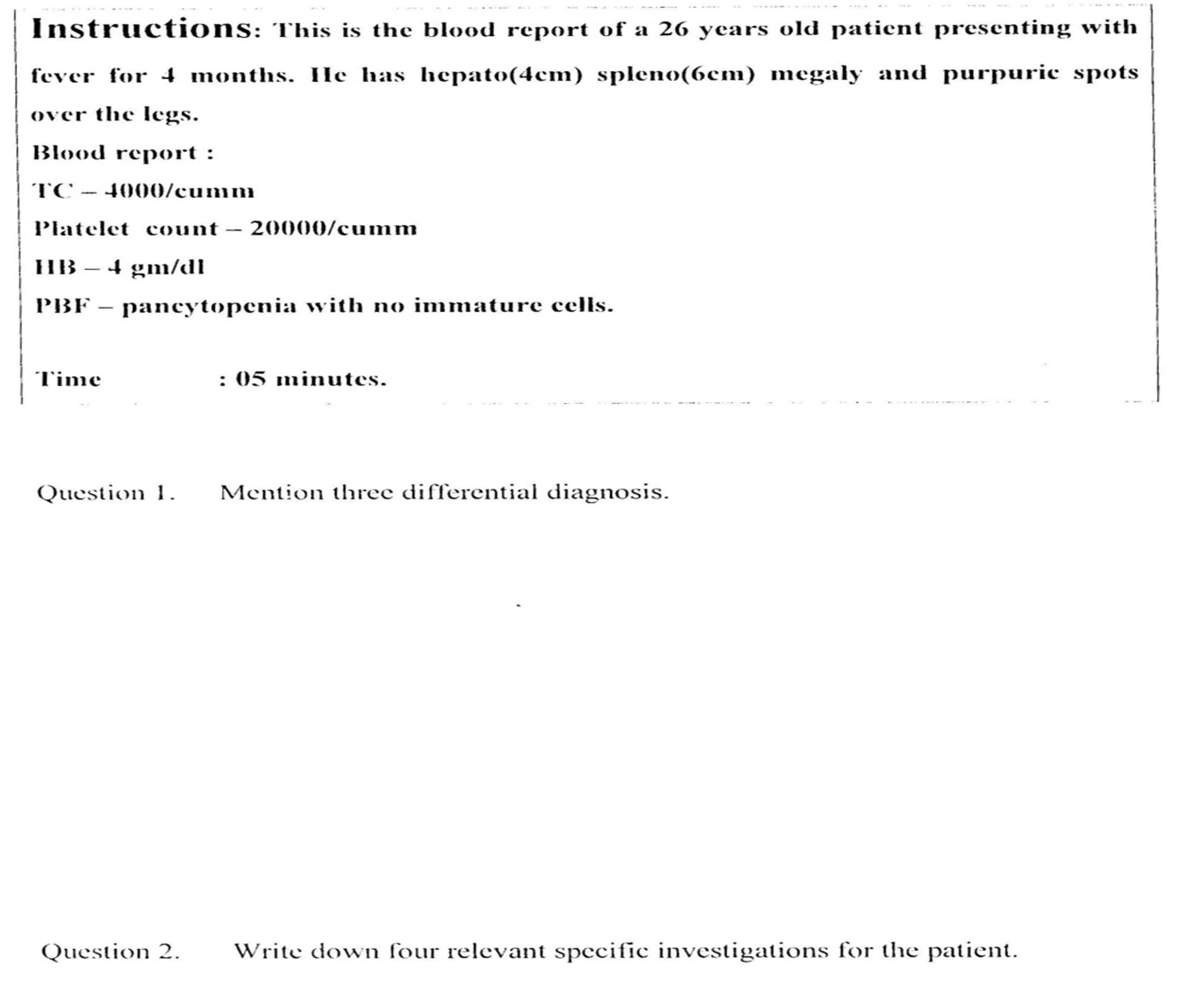 Hormone Assays
Check the pituitary hormones to determine the Primary or Secondary hypo or hyper condition of the gland.
Check respective effector levels (BMI in case of thyroid hormone, RBS in insulin and GH, Electrolytes in case of adrenal hormones etc.)
Take in account for suppressor and provocation tests.
Brain Storming
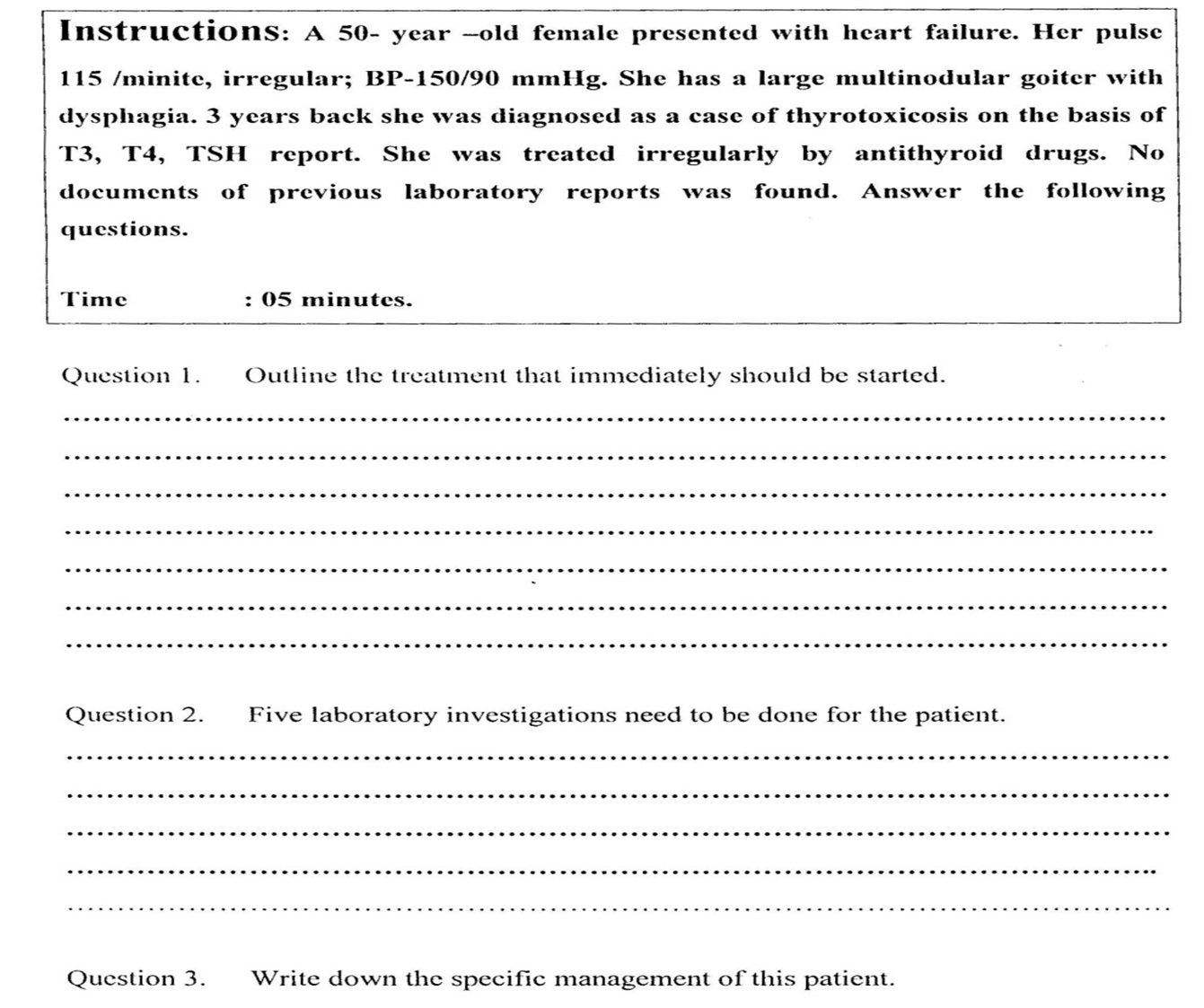 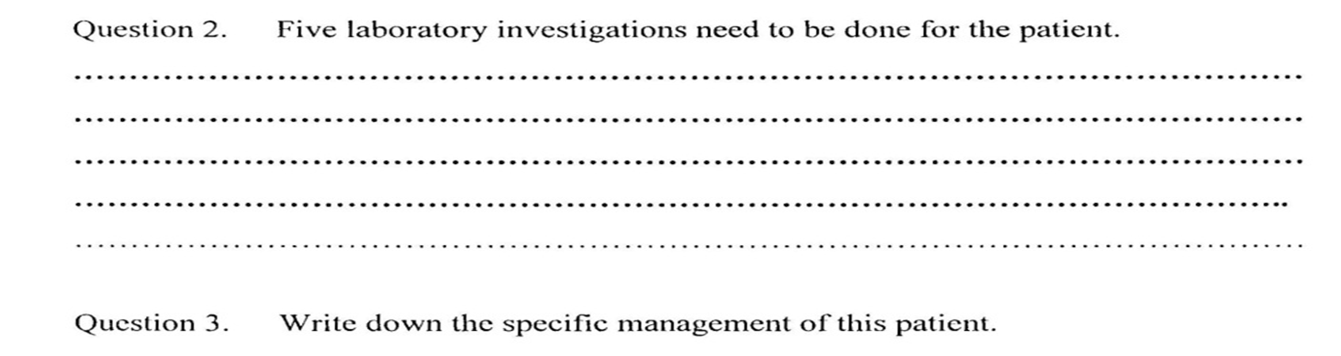 Thank you